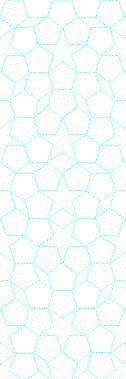 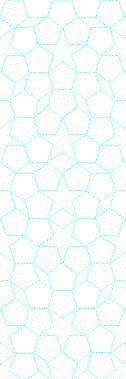 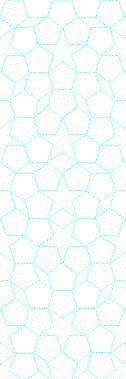 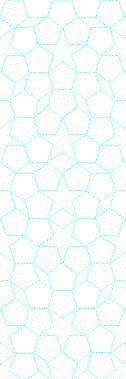 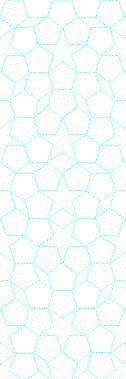 YTÜ 
FEN EDEBİYAT FAKÜLTESİ 
KİMYA BÖLÜMÜ
SEMİNER DERSİ SUNUMU
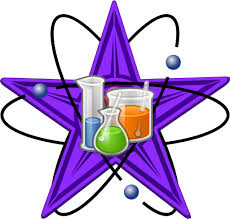 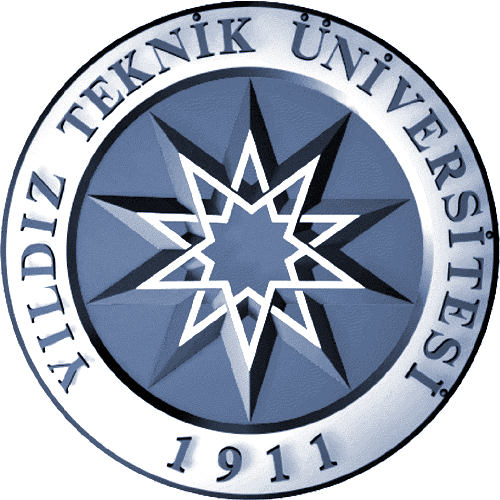 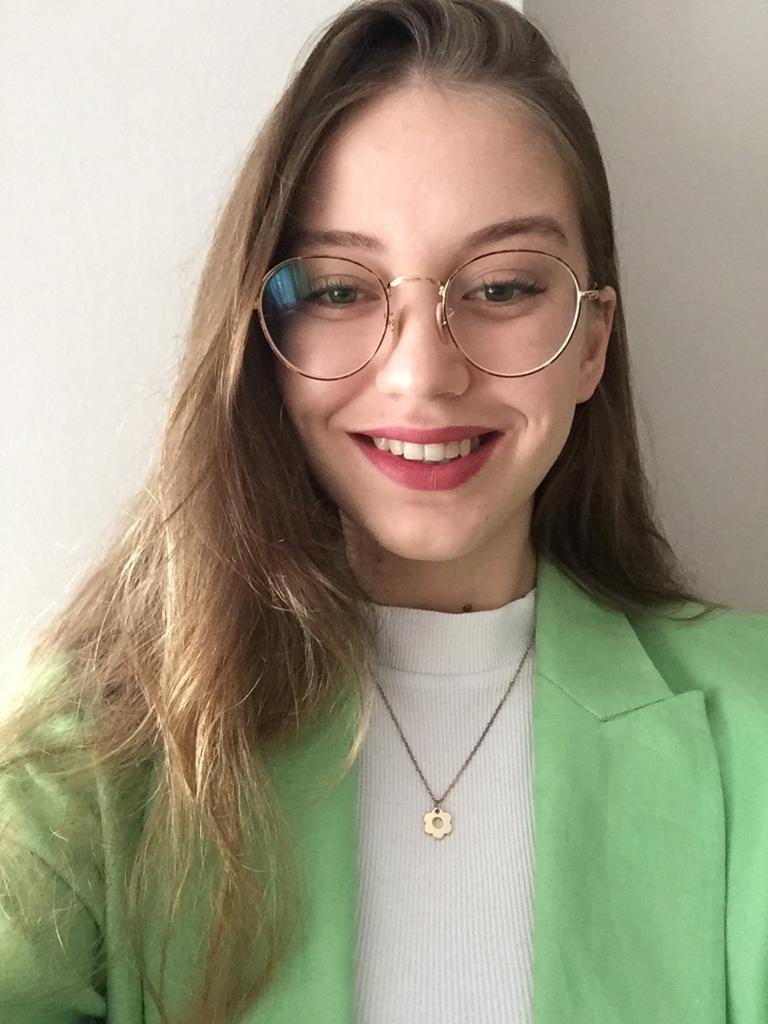 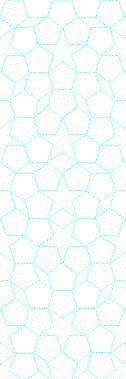 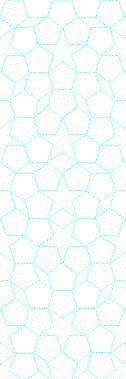 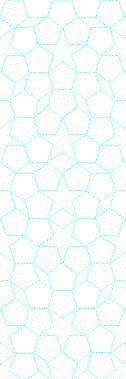 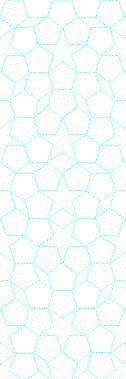 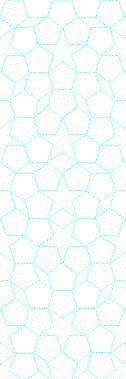 EMİNE TEZGİN
21516023
Bizmut Esaslı Nanoçiçeklerin Mikrodalga Destekli Özgün Bir Yöntem ile Sentezlenmesi ve Atıksu Örneklerinden Metal Arıtımında Kullanılması

Çalışma Konusu ile İlgili Görsel



Doç. Dr. FATMA TURAK
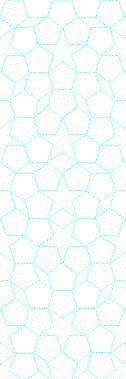 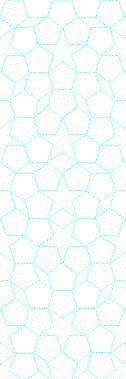 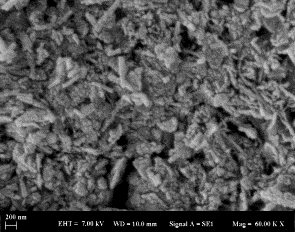 Tarih: 24.05.2022 Saat: 13:00
Yer:  Fen-Edebiyat Fakültesi/B2-D10